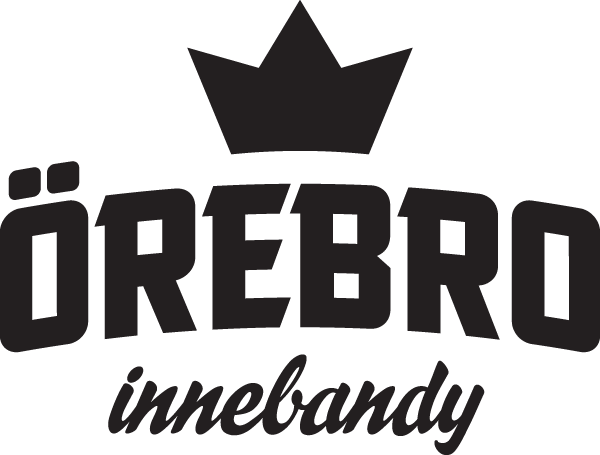 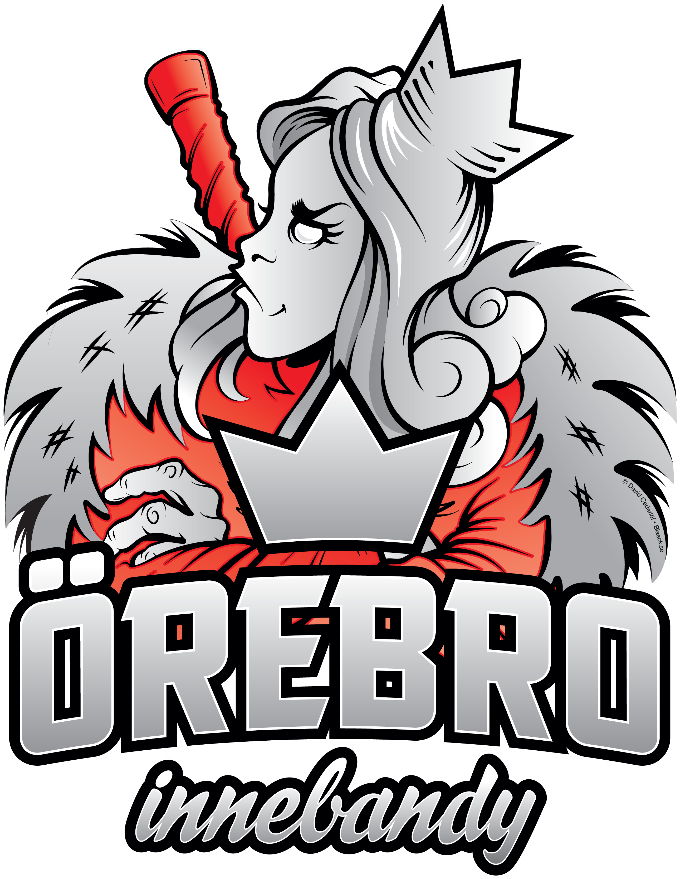 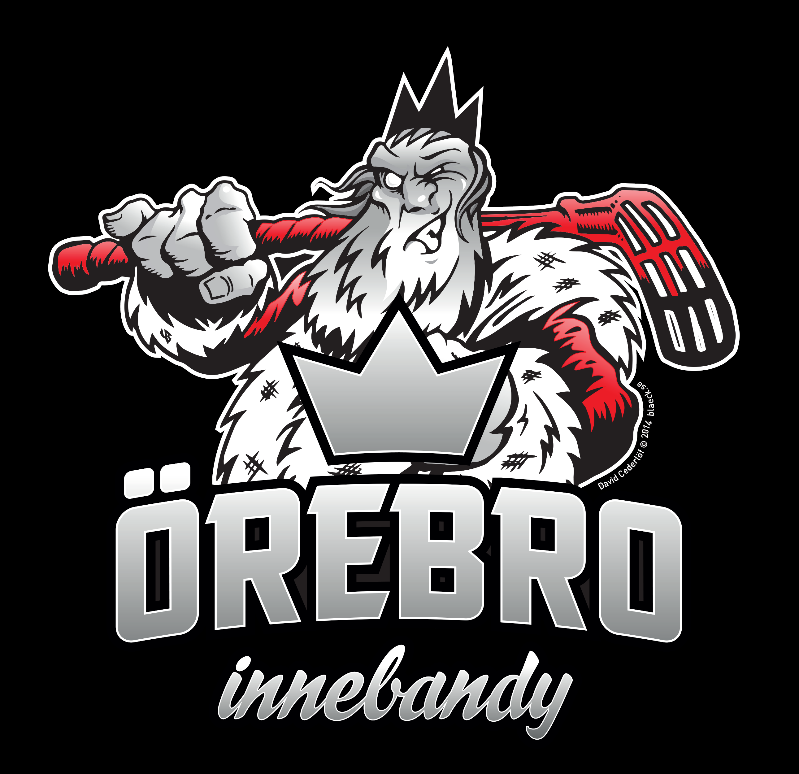 Örebro Innebandy P 08/09
Övergripande lagmodell
Bredd
A-lag
U Lag
Div 2
JAS Elit
Div 1
U 13-15
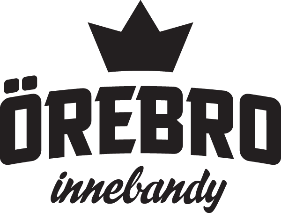 U 9-12
K 6-9
Örebro Innebandy P 08/09
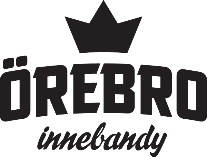 IBF Örebro   Värderingar
Passion    Ansvar    Fokus     Professionalism
Kunskap = faktiskt kunnande o förväntat kunnande, stegen
Skicklighet = Hur göra
Talang=Naturligt sätt att:
Tänka
Känna 
Uppföra sig
Glädje/Trygghet
Örebro Innebandy P 08/09
Laget
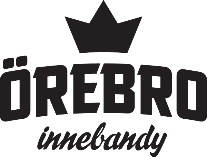 Ett lag är inte en grupp människor som arbetar tillsammans

Ett lag är en grupp människor som litar på varandra
Örebro Innebandy P 08/09
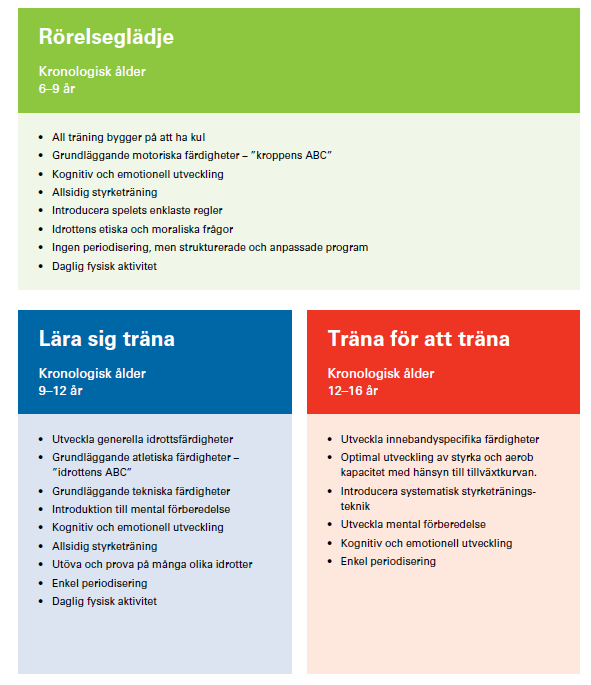 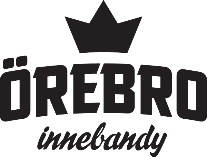 Övergripande 
inlärningsmodell
Örebro Innebandy P 08/09
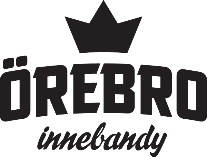 Modell för tränar o ledarutveckling
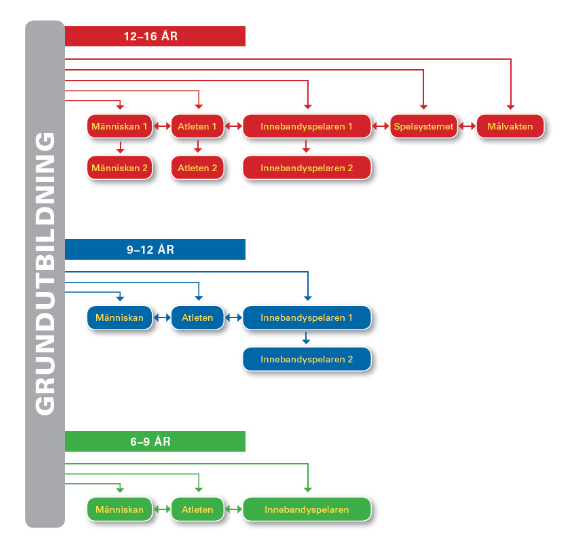 Örebro Innebandy P 08/09
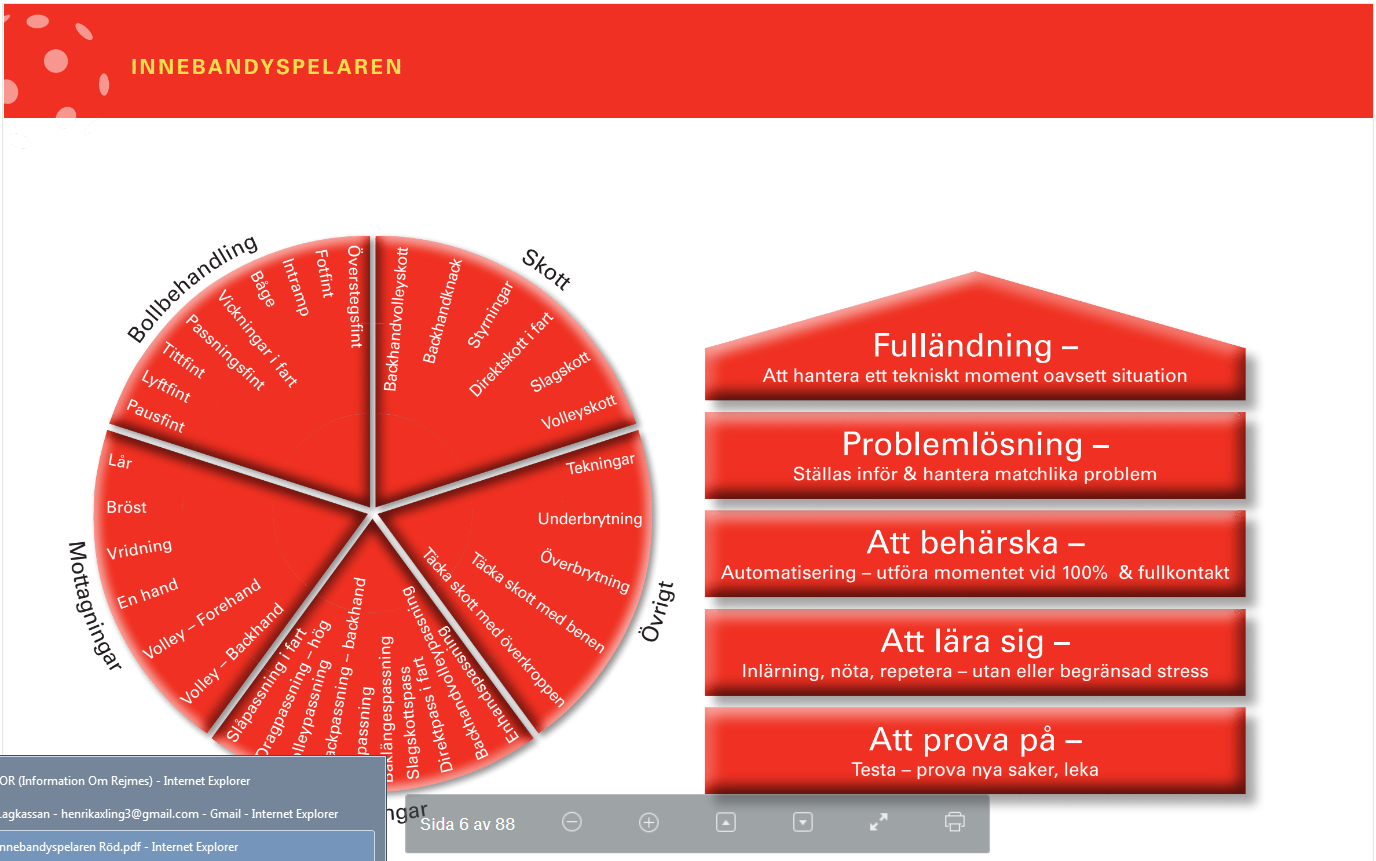 Atleten bål
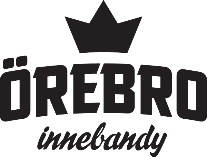 Örebro Innebandy P 08/09
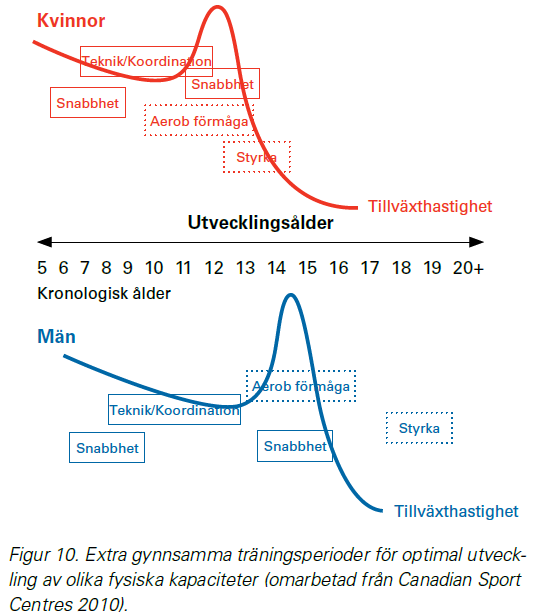 Träningsbarhet
för optimal utveckling av 
fysiska kapaciteter
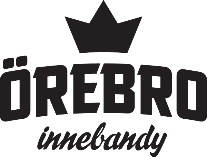 Örebro Innebandy P 08/09
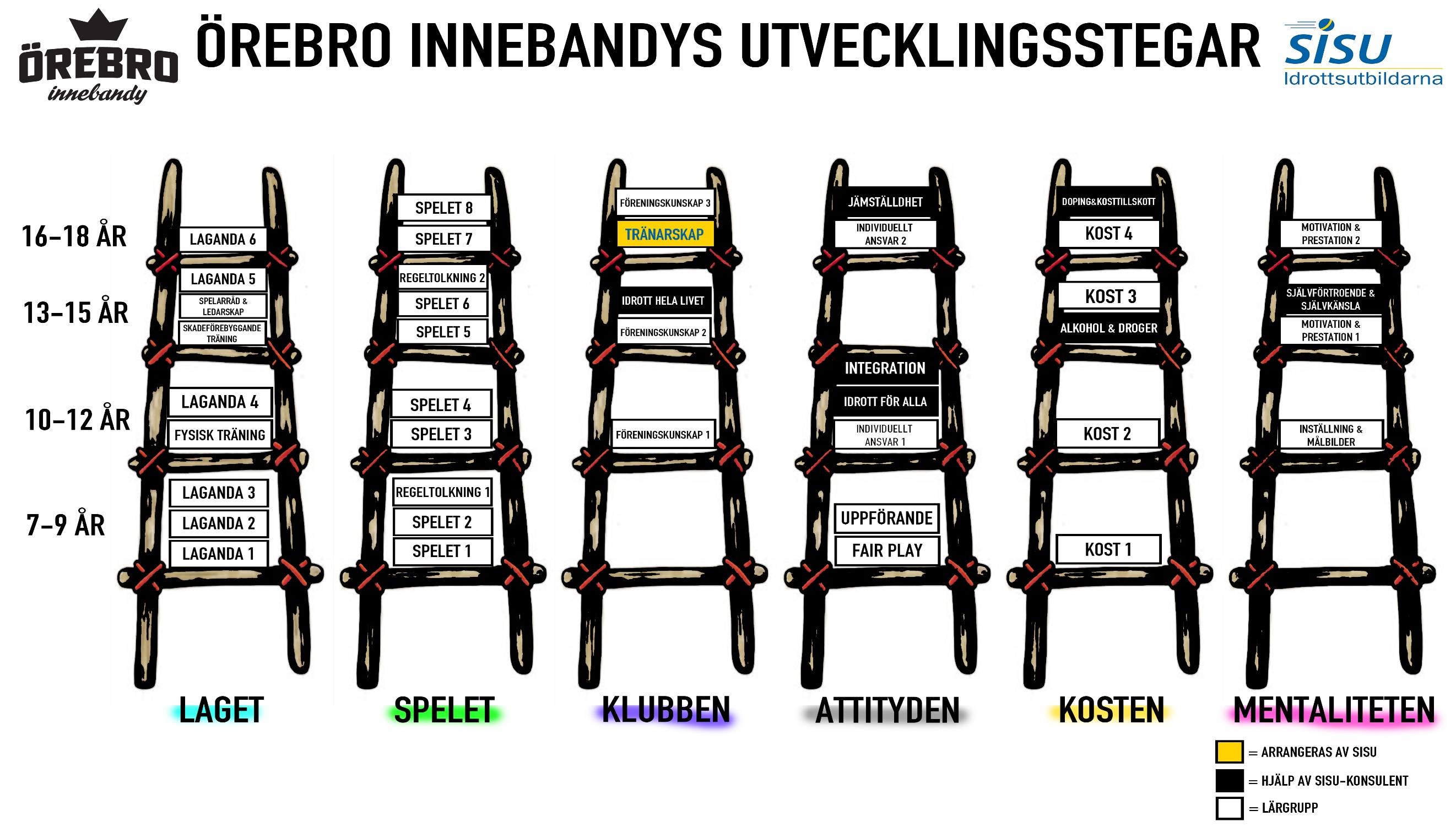 Stegen
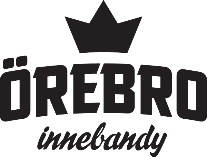 Örebro Innebandy P 08/09
Träningsflit
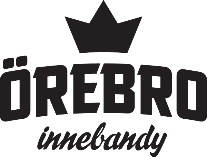 Föreningen där viljan att träna är A & O
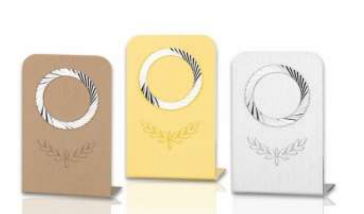 20 träningar: Brons
50 träningar: Silver
80 träningar: Guld
100 träningar: ”T-shirt ” 100 träningar i Örebro Innebandy
150 träningar: Pokal
Örebro Innebandy P 08/09
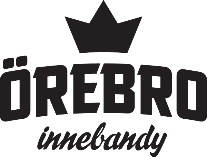 Vår modell
Laget startades 2014 i Mosås
Vi utvecklas konstant och ändrar vår organisation efter aktuellt läge
Vi är 48st barn, VI ÄR ett lag men kommer träna i 2st grupper, Röd & Svart var 8:e vecka gemensamt med Team bildning i fokus.  

Under säsongen kommer vi samarbeta med P10 samt P06/07

Vi kommer spela i 3st serier: Poolspel, PK7, PK6
Samarbete med Ekeby gällande PK6 samt P06/07

Poolspel: 3 gånger höst + 3 gånger vår. 18 matcher totalt. 2 x 14 min

PK 7 i sammandrag/seriespel: 3 gånger höst + 3 gånger vår. 14 matcher 2x15min

PK6 seriespel 1 match/vecka fram till Jul, 3 x 15 min, totalt 20st matcher
Örebro Innebandy P 08/09
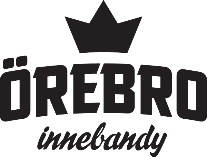 Matcher o Cuper
Poolspel: 3 gånger höst + 3 gånger vår. 18 matcher totalt. 2 x 14 min

PK 7 i sammandrag/seriespel: 3 gånger höst + 3 gånger vår. 14 matcher 2x15min

PK6 seriespel 1 match/vecka fram till Jul, 3 x 15 min, totalt 20st matcher 


4-6/1  Storvretacupen, övernattning

Långfredag: Radiomasten cup i Motala, 1 dag 

6-9/4 Örebrocupen/Mälarenergi cup, övernattning
Örebro Innebandy P 08/09
Matcher o Cuper
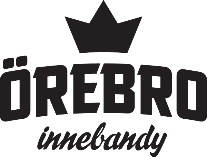 dygjdjygf
Örebro Innebandy P 08/09
Matcher o Cuper
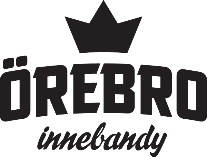 dygjdjygf
Örebro Innebandy P 08/09
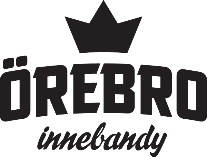 Ekonomi, separat flik
Örebro Innebandy P 08/09
Övrigt
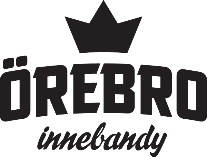 Sociala medier 
Kläder 
Allergier
Funktionshinder
Dusch
Tyst i klassen 
Ny tränare Tobbe + Julia
Örebro Innebandy P 08/09
Föräldragrupp
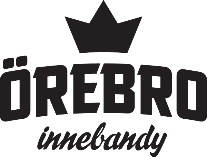 Örebro Innebandy P 08/09
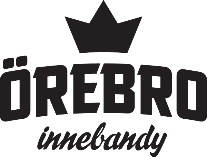 Frågor
Örebro Innebandy P 08/09